“ФЕСТИВАЛЬНА ВЕСНА ХМОУС– 2015”
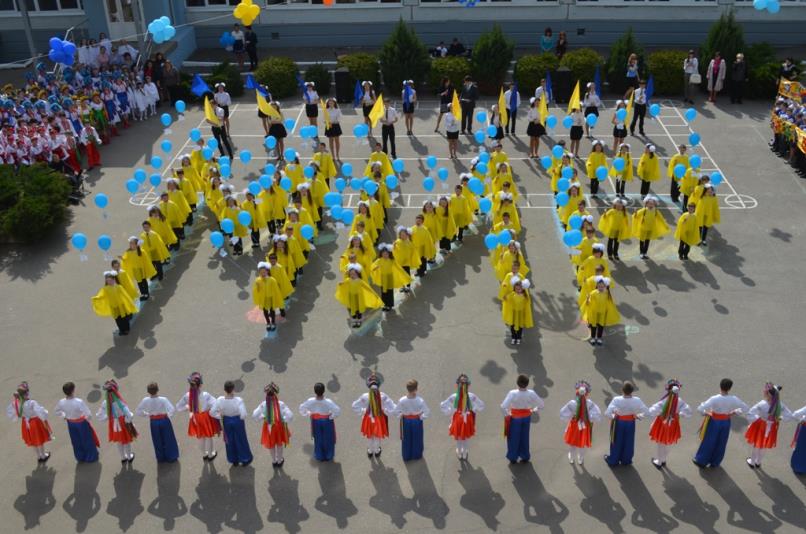 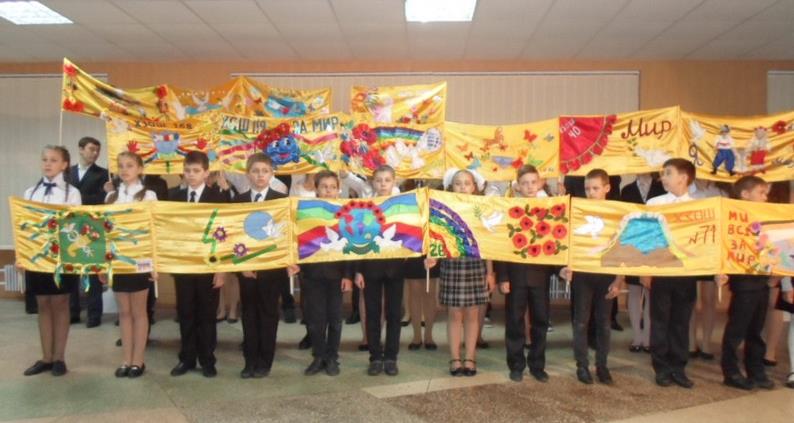 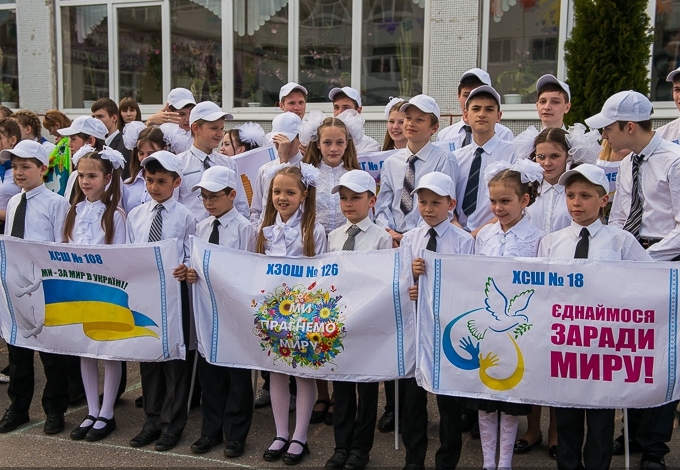 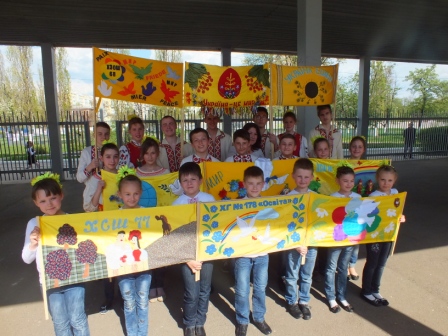 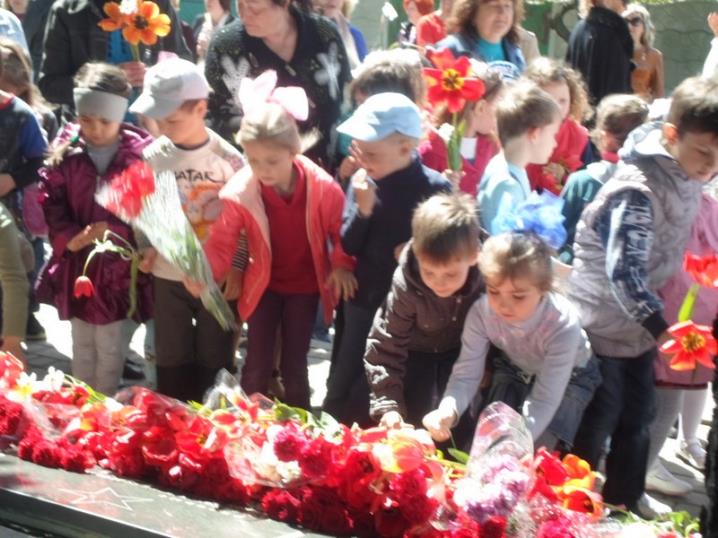 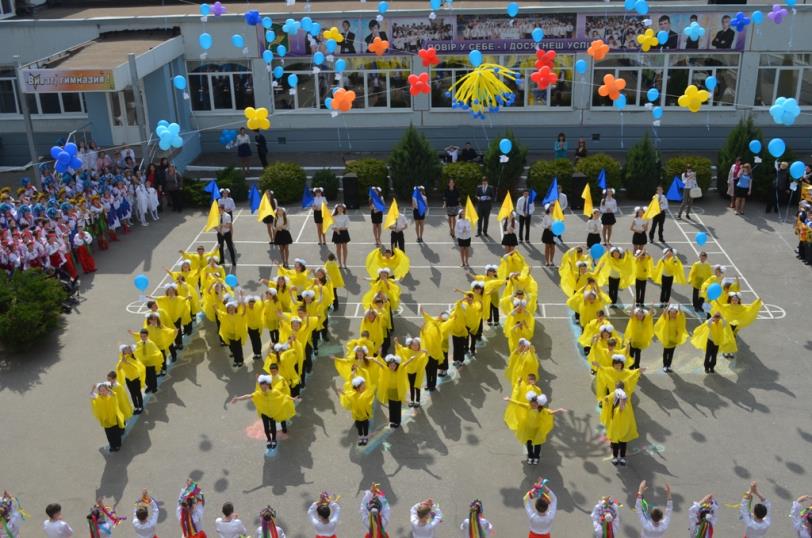 МІСЬКИЙ КОНКУРС-ОГЛЯД НА КРАЩИЙ КАБІНЕТ УЧНІВСЬКОГО САМОВРЯДУВАННЯ ЗАГАЛЬНООСВІТНІХ ТА ПОЗАШКІЛЬНИХ НАВЧАЛЬНИХ ЗАКЛАДІВ М.ХАРКОВА
МІСЬКИЙ КОНКУРС КАБІНЕТІВ 
УЧНІВСЬКОГО САМОВРЯДУВАННЯ
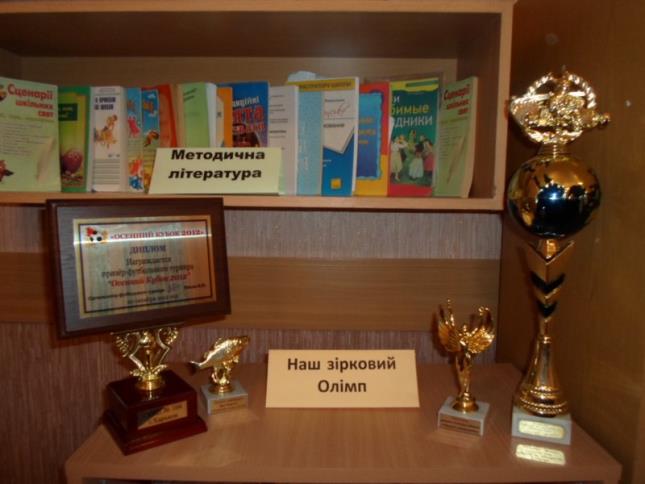 МІСЬКИЙ КОНКУРС КАБІНЕТІВ 
УЧНІВСЬКОГО САМОВРЯДУВАННЯ
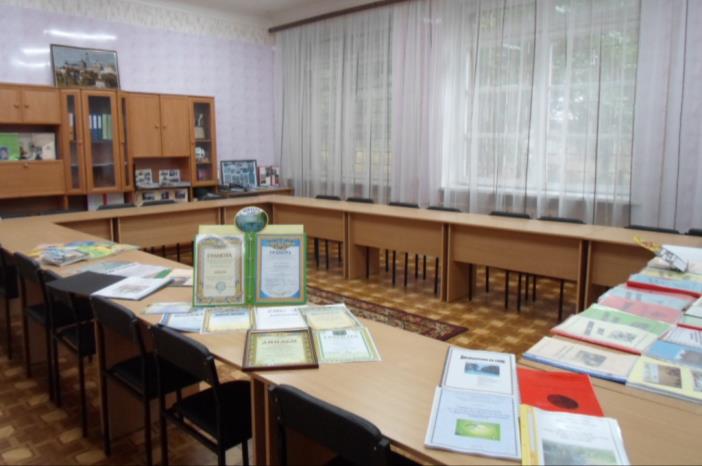 МІСЬКИЙ КОНКУРС КАБІНЕТІВ 
УЧНІВСЬКОГО САМОВРЯДУВАННЯ
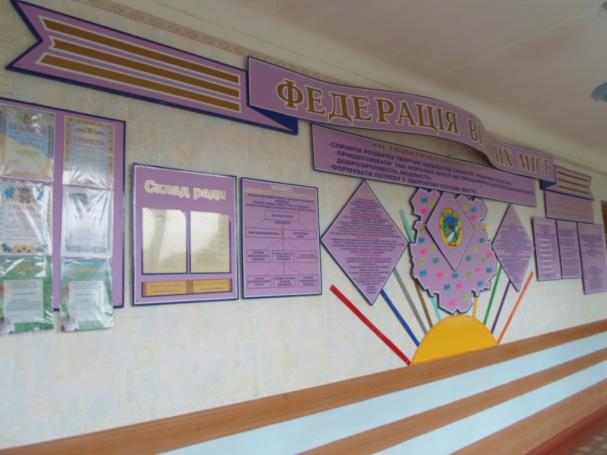 МІСЬКИЙ КОНКУРС КАБІНЕТІВ 
УЧНІВСЬКОГО САМОВРЯДУВАННЯ
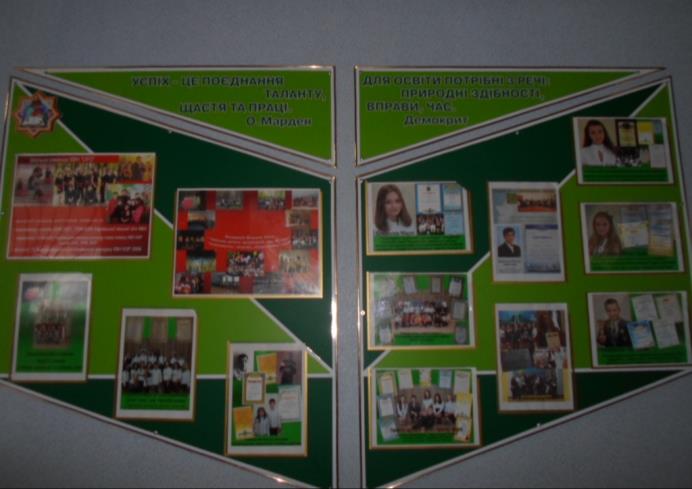 МІСЬКИЙ КОНКУРС КАБІНЕТІВ 
УЧНІВСЬКОГО САМОВРЯДУВАННЯ
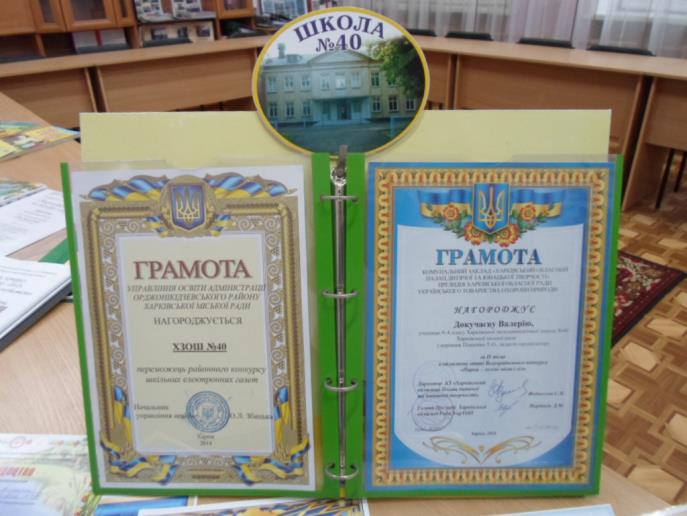 МІСЬКИЙ КОНКУРС КАБІНЕТІВ 
УЧНІВСЬКОГО САМОВРЯДУВАННЯ
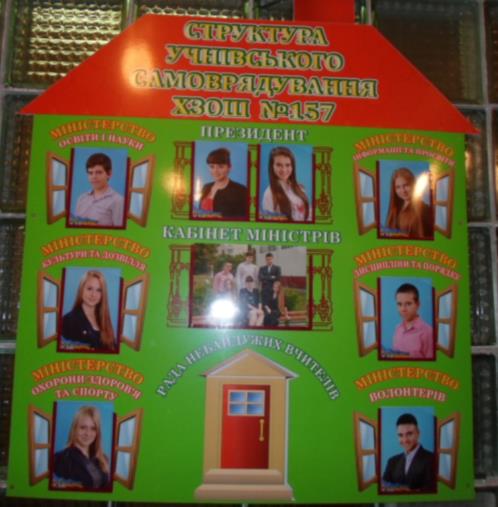 МІСЬКИЙ КОНКУРС КАБІНЕТІВ 
УЧНІВСЬКОГО САМОВРЯДУВАННЯ
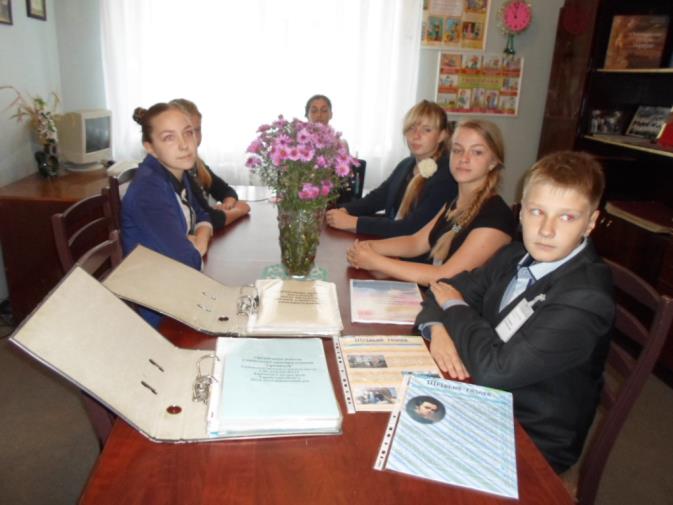 МІСЬКИЙ КОНКУРС КАБІНЕТІВ 
УЧНІВСЬКОГО САМОВРЯДУВАННЯ
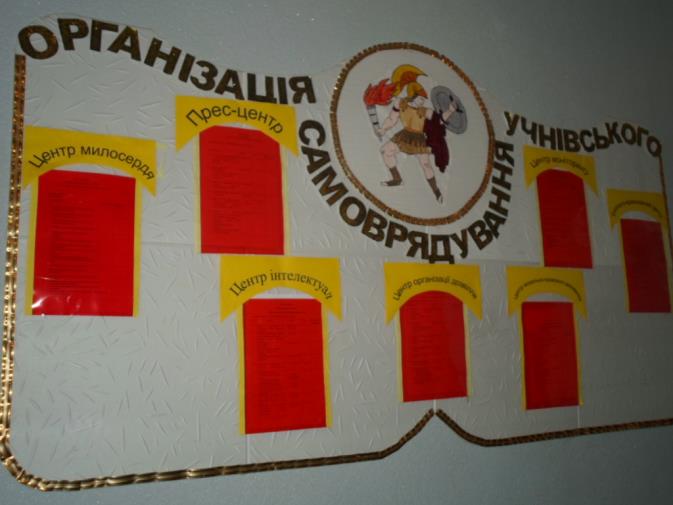 МІСЬКИЙ КОНКУРС КАБІНЕТІВ 
УЧНІВСЬКОГО САМОВРЯДУВАННЯ
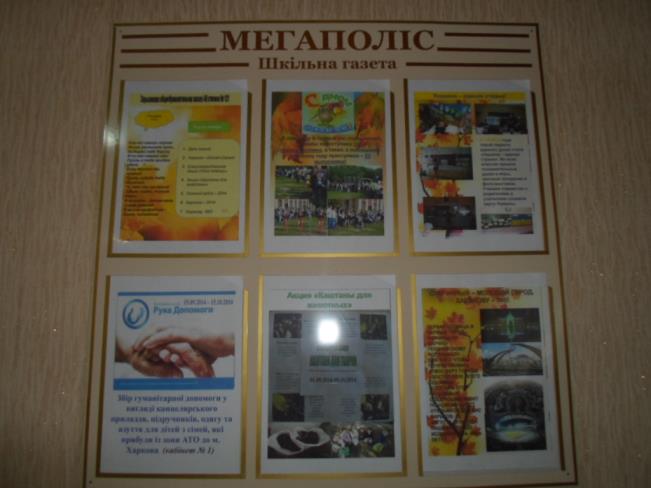 МІСЬКИЙ КОНКУРС КАБІНЕТІВ 
УЧНІВСЬКОГО САМОВРЯДУВАННЯ
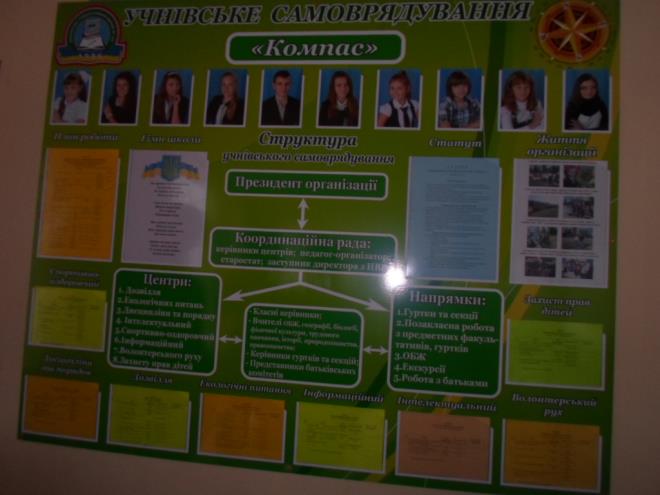 МІСЬКИЙ КОНКУРС КАБІНЕТІВ 
УЧНІВСЬКОГО САМОВРЯДУВАННЯ
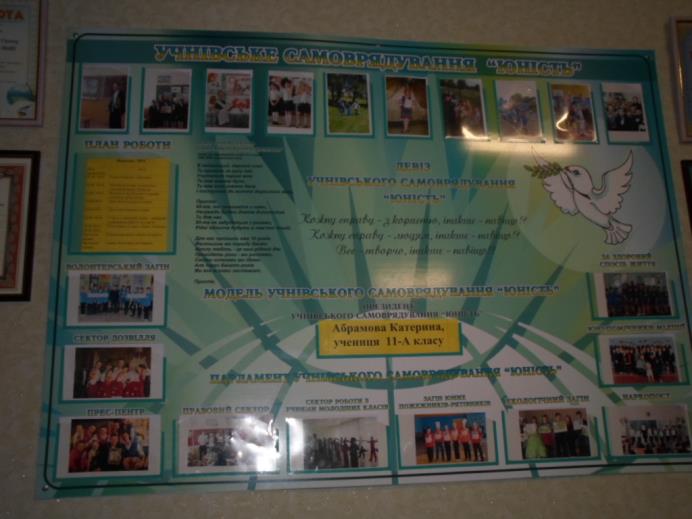 МІСЬКИЙ КОНКУРС КАБІНЕТІВ 
УЧНІВСЬКОГО САМОВРЯДУВАННЯ
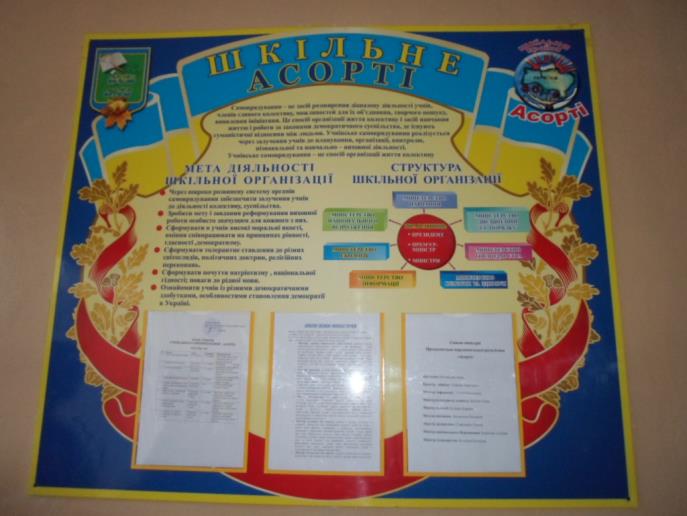 МІСЬКИЙ КОНКУРС КАБІНЕТІВ 
УЧНІВСЬКОГО САМОВРЯДУВАННЯ
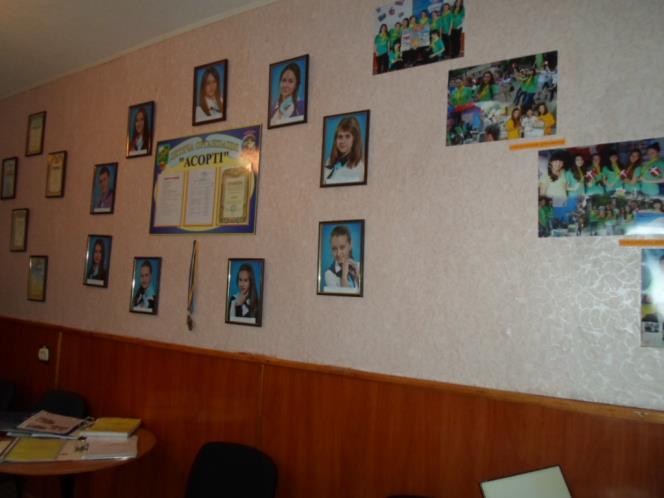 МІСЬКИЙ КОНКУРС КАБІНЕТІВ 
УЧНІВСЬКОГО САМОВРЯДУВАННЯ
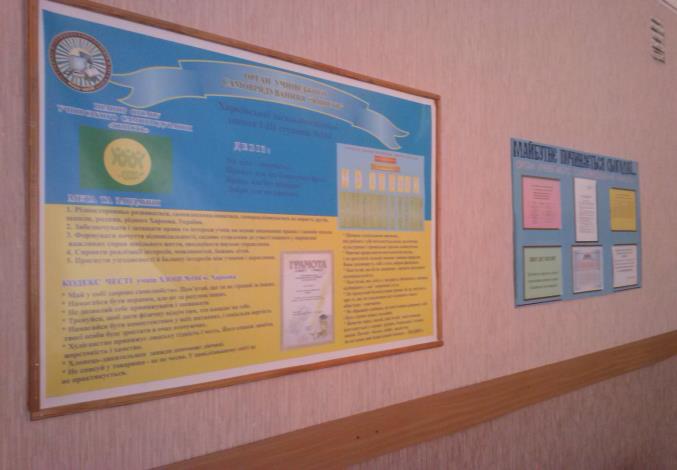 МІСЬКИЙ КОНКУРС КАБІНЕТІВ 
УЧНІВСЬКОГО САМОВРЯДУВАННЯ
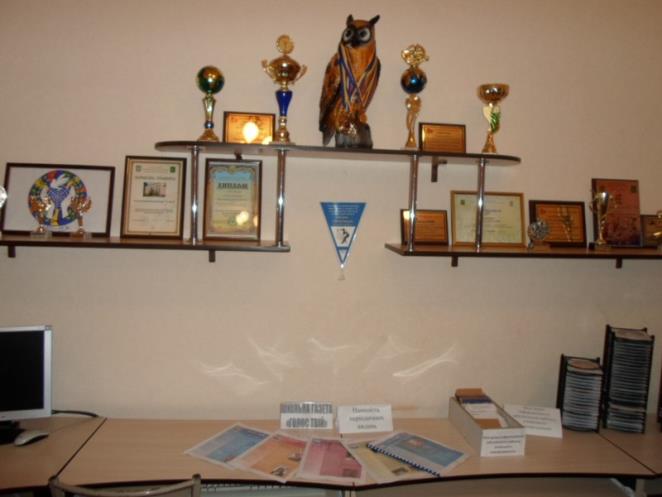 МІСЬКИЙ КОНКУРС КАБІНЕТІВ 
УЧНІВСЬКОГО САМОВРЯДУВАННЯ
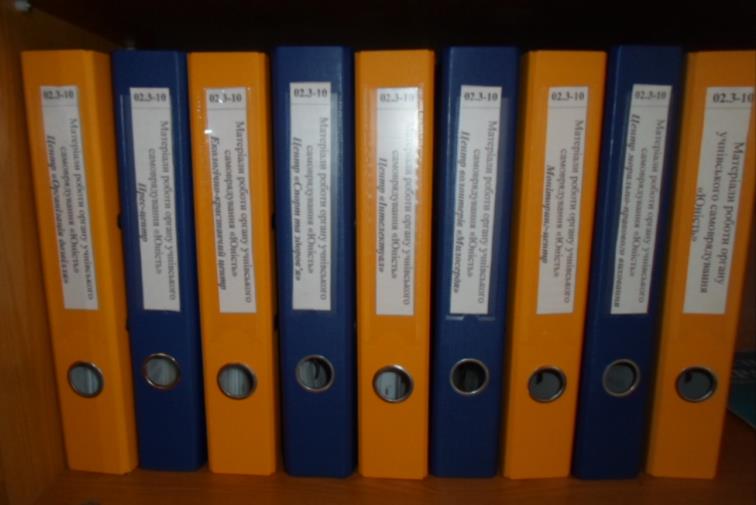 МІСЬКИЙ КОНКУРС КАБІНЕТІВ 
УЧНІВСЬКОГО САМОВРЯДУВАННЯ
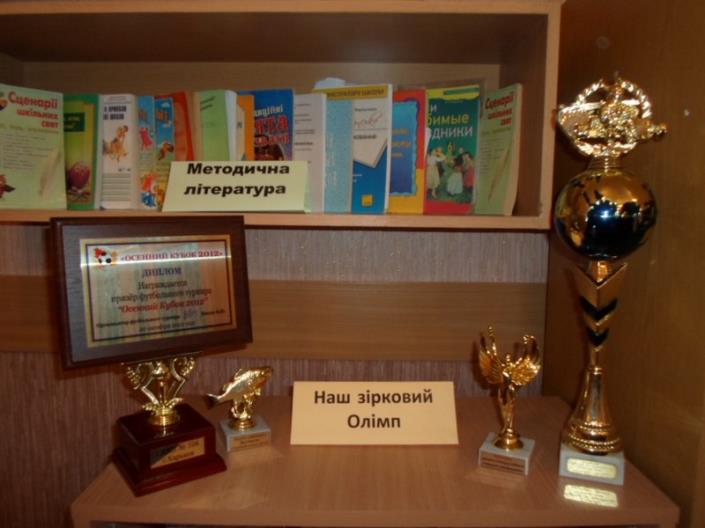 МІСЬКИЙ КОНКУРС КАБІНЕТІВ 
УЧНІВСЬКОГО САМОВРЯДУВАННЯ
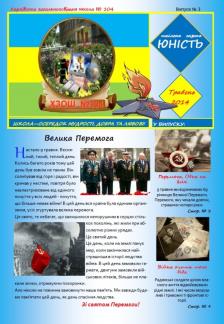 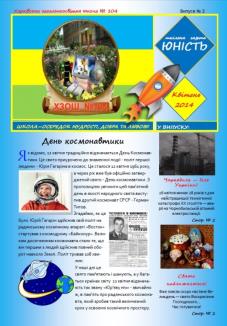 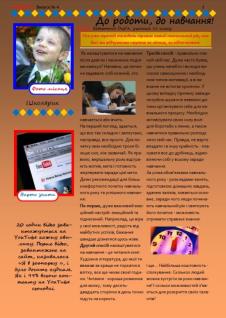 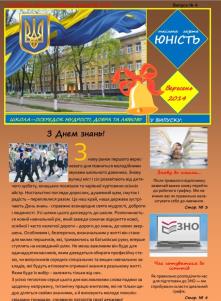 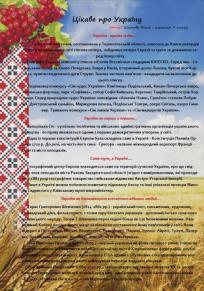 [Speaker Notes: Content Layouts]
МІСЬКИЙ КОНКУРС КАБІНЕТІВ 
УЧНІВСЬКОГО САМОВРЯДУВАННЯ
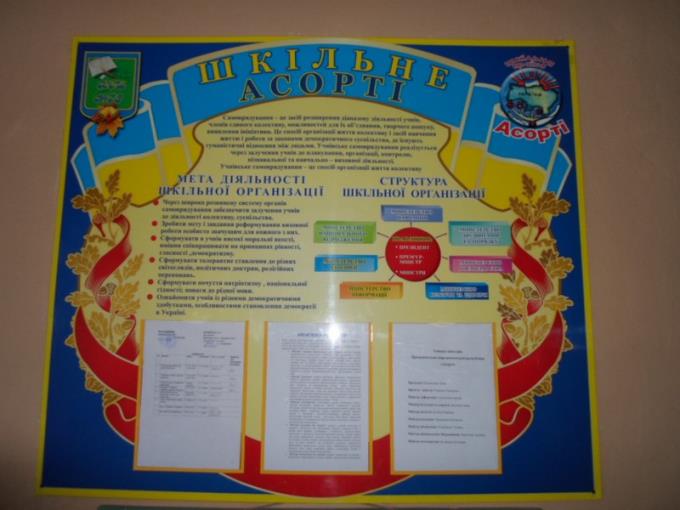 МІСЬКИЙ КОНКУРС КАБІНЕТІВ 
УЧНІВСЬКОГО САМОВРЯДУВАННЯ
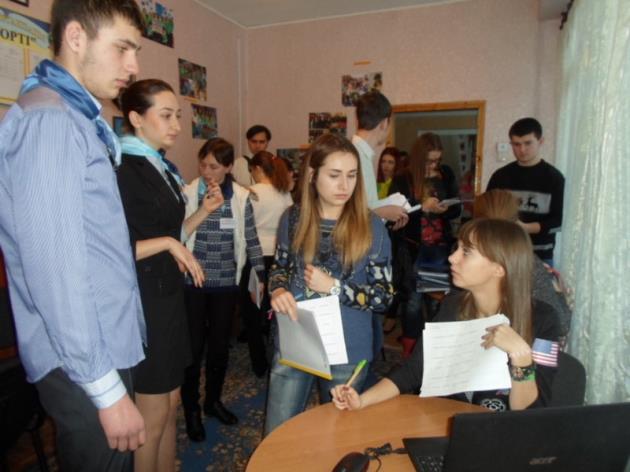 МІСЬКИЙ КОНКУРС КАБІНЕТІВ 
УЧНІВСЬКОГО САМОВРЯДУВАННЯ
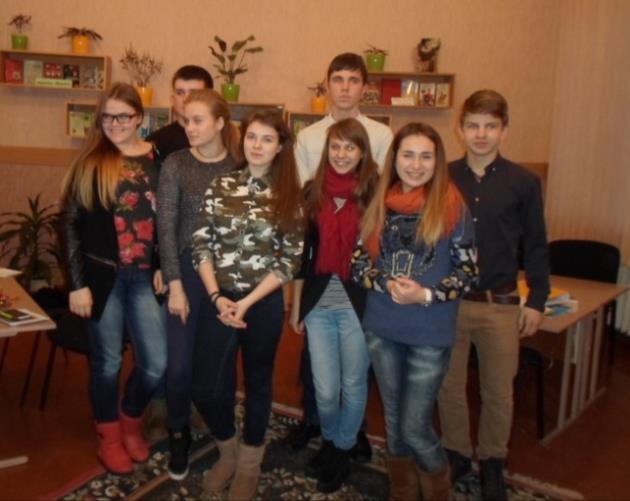 НАГОРОДЖЕННЯ ПЕРЕМОЖЦІВ МІСЬКОГО КОНКУРСУ-ОГЛЯДУНА КРАЩИЙ КАБІНЕТ УЧНІВСЬКОГО САМОВРЯДУВАННЯ
ПЕРЕМОЖЦІ В НОМІНАЦІЇ «СТВОРЕННЯ ОПТИМАЛЬНИХ УМОВ ДІЯЛЬНОСТІ ЛІДЕРІВ УЧНІВСЬКОГО САМОВРЯДУВАННЯ»
ЗАГАЛЬНООСВІТНЯ ШКОЛА № 153  ЖОВТНЕВОГО РАЙОНУ,
ЗАГАЛЬНООСВІТНЯ ШКОЛА № 28 ЖОВТНЕВОГО РАЙОНУ,
ЗАГАЛЬНООСВІТНЯ ШКОЛА № 52 КИЇВСЬКОГО РАЙОНУ,
СПЕЦІАЛІЗОВАНА ШКОЛА № 75 ОРДЖОНІКІДЗЕВСЬКОГО РАЙОНУ,
ЦЕНТР ДИТЯЧОЇ ТА ЮНАЦЬКОЇ ТВОРЧОСТІ № 6 
ФРУНЗЕНСЬКОГО РАЙОНУ
ПЕРЕМОЖЕЦЬ У НОМІНАЦІЇ «СТВОРЕННЯ ОПТИМАЛЬНИХ УМОВ ДІЯЛЬНОСТІ МАЙБУТНІХ ЛІДЕРІВ УЧНІВСЬКОГО САМОВРЯДУВАННЯ»
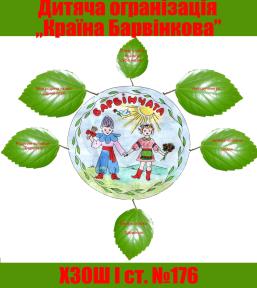 ХАРКІВСЬКА ЗАГАЛЬНООСВІТНЯ ШКОЛА № 176 ДЗЕРЖИНСЬКОГО РАЙОНУ
ПЕРЕМОЖЦІ МІСЬКОГО КОНКУРСУ КАБІНЕТІВ УЧНІВСЬКОГО САМОВРЯДУВАННЯ
І місце
СПЕЦІАЛІЗОВАНА ШКОЛА № 119 ОРДЖОНІКІДЗЕВСЬКОГО РАЙОНУ

ІІ місце
ГІМНАЗІЯ № 39 ЖОВТНЕВОГО РАЙОНУ,
СПЕЦІАЛІЗОВАНА ШКОЛА №156 МОСКОВСЬКОГО РАЙОНУ,

ІІІ місце
ГІМНАЗІЯ № 6 «МАРІЇНСЬКА ГІМНАЗІЯ» ДЗЕРЖИНСЬКОГО РАЙОНУ, 
НАВЧАЛЬНО-ВИХОВНИЙ КОМПЛЕКС № 112 КОМІНТЕРНІВСЬКОГО РАЙОНУ,
ЗАГАЛЬНООСВІТНЯ ШКОЛА № 104 ОРДЖОНІКІДЗЕВСЬКОГО РАЙОНУ
МІСЬКИЙ КОНКУРС-ОГЛЯД НА КРАЩИЙ КАБІНЕТ УЧНІВСЬКОГО САМОВРЯДУВАННЯ ЗАГАЛЬНООСВІТНІХ ТА ПОЗАШКІЛЬНИХ НАВЧАЛЬНИХ ЗАКЛАДІВ М.ХАРКОВА